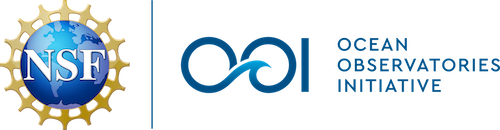 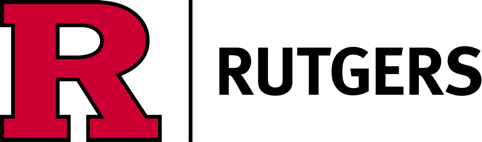 Building a community to engage students in data from the NSF Ocean Observatories Initiative to enhance data literacy: The OOI Data Labs design workshop model
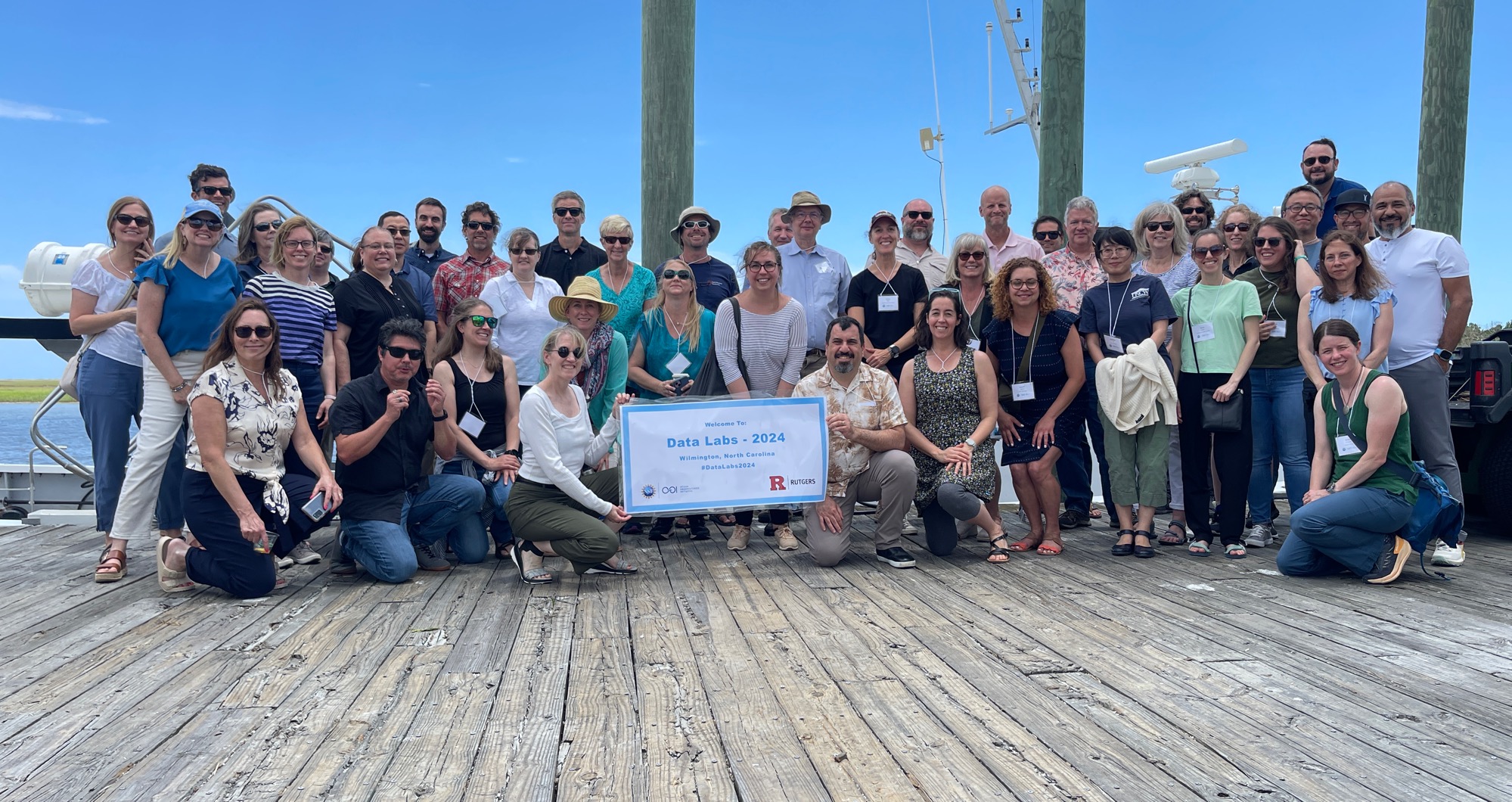 Sage Lichtenwalner, Rutgers University
ASLO 2025 Aquatic Sciences Meeting
March 29, 2025

With Janice McDonnell, Denise Bristol, Anna Pfeiffer-Herbert, and Dax Soule
OOI Data Labs 2.0 Project Team
Team Leaders
Communications
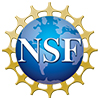 Project Evaluator
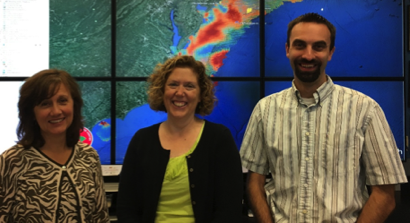 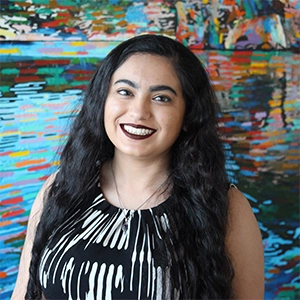 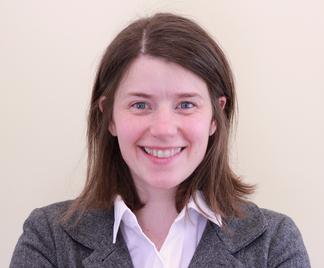 NSF awards 1831625 and 2316075
Janice McDonnell & Sage Lichtenwalner
Rutgers University
Mitaali Taskar
Rutgers University
Kristin O’Connell
SERC, Carleton College
Teaching Partners (Co-PIs)
Teaching Partner
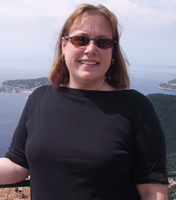 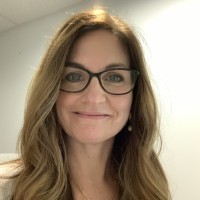 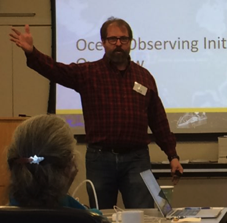 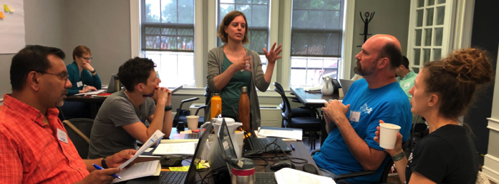 Dax Soule 
Queens College CUNY
Anna Pfeiffer-Herbert
Stockton University
Denise Bristol
Hillsborough CC
Jean Anastasia
Suffolk County CC
Our Challenge:How do we effectively teach students using authentic ocean data from ocean observatories like the OOI?
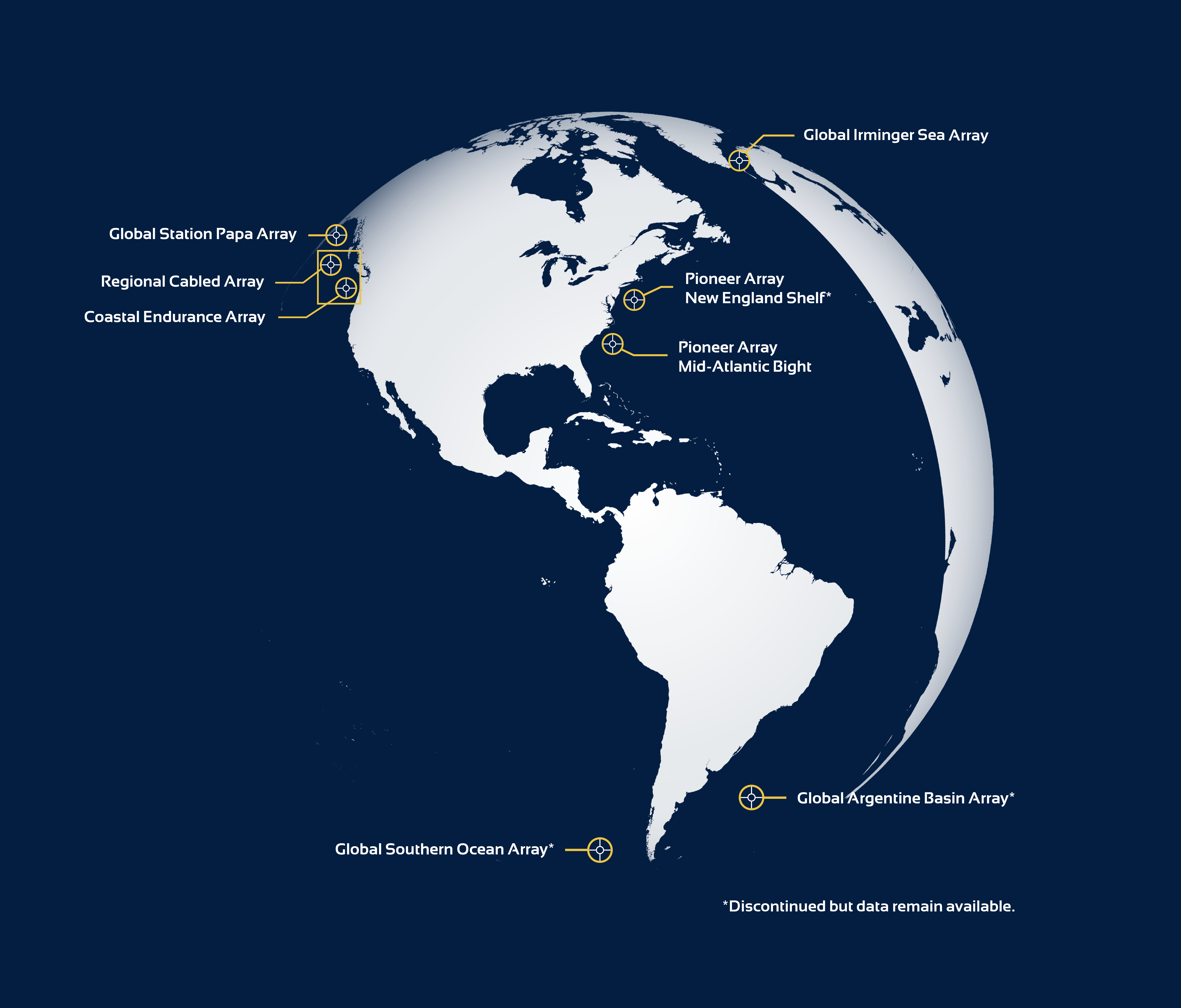 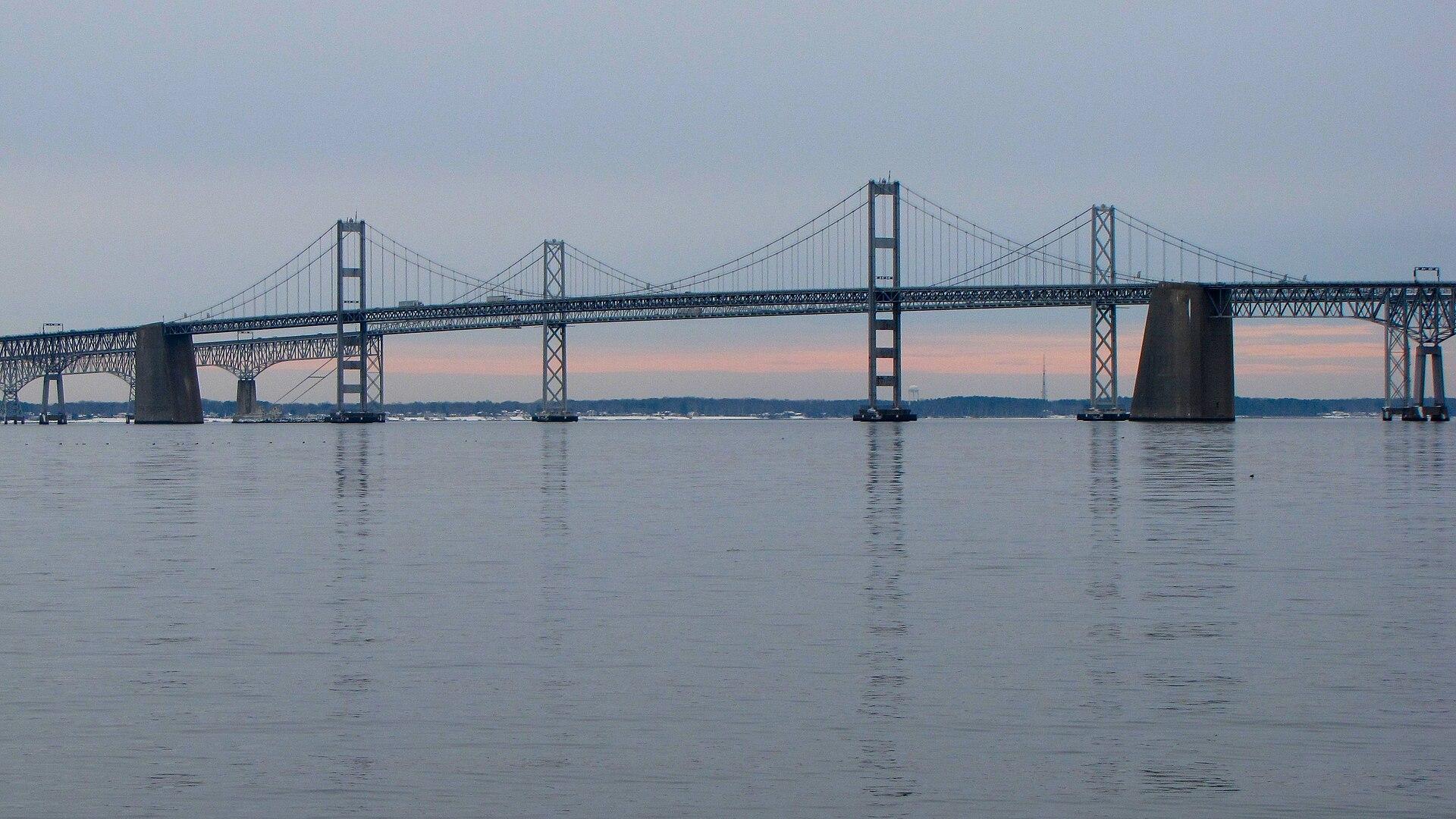 Opportunities
Broaden access to OOS & OOI data
Prepare students for STEM careers
Develop a data literate society
Instill curiosity and the excitement of discovery
Challenges
OOI arrays sample oceanographically complex regions
Data curation requires time and expertise
Learners need scaffolded data skills
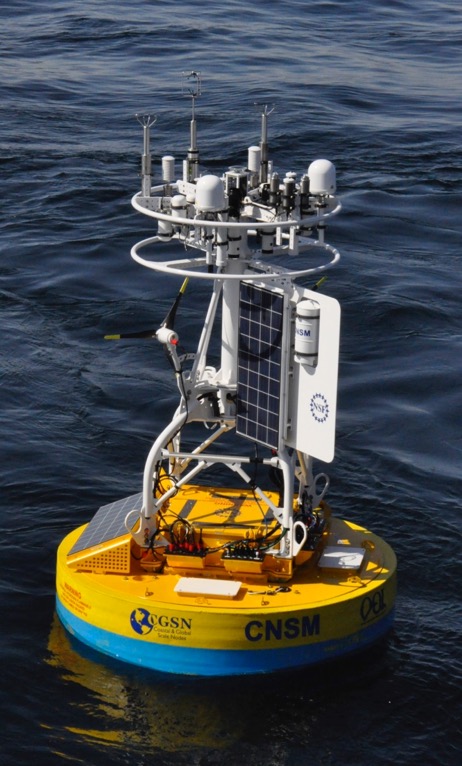 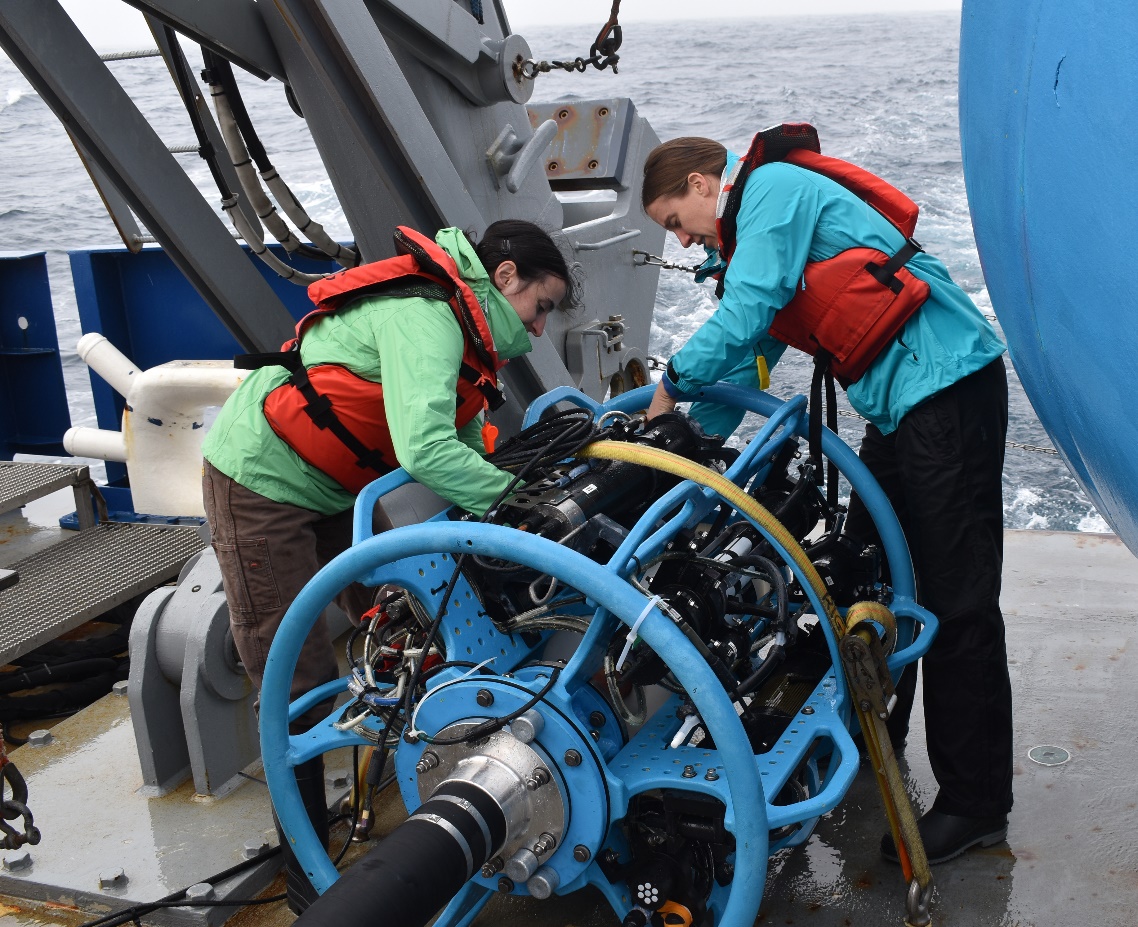 OOI Data Labs Project – Key Goals
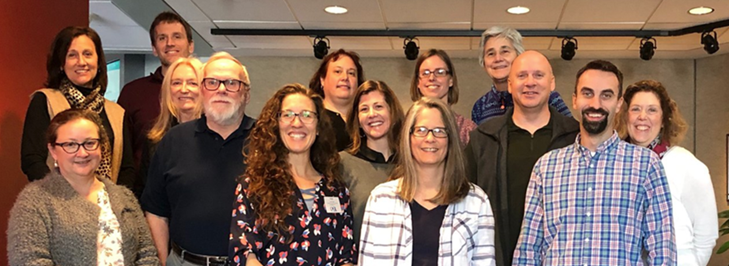 Build a Community of Practice (CoP) of professors, interested in using OOI data with their undergraduate students.
Make OOI data more accessible to educators and students.
Data Labs Project History
Data Explorations Workshops
2016-2017
Undergrad Educators
OOI Early Career Data Workshops
2018
Research Graduate Students, Post-docs and pre-tenure faculty
Data Labs 1.0
2018-2021
Introductory Undergrad Educators
Esp. 2YC and PUI
Data Labs 2.0
2023-2025
Intro and Advanced Undergrad Educators
Focus on Python
And new MAB array
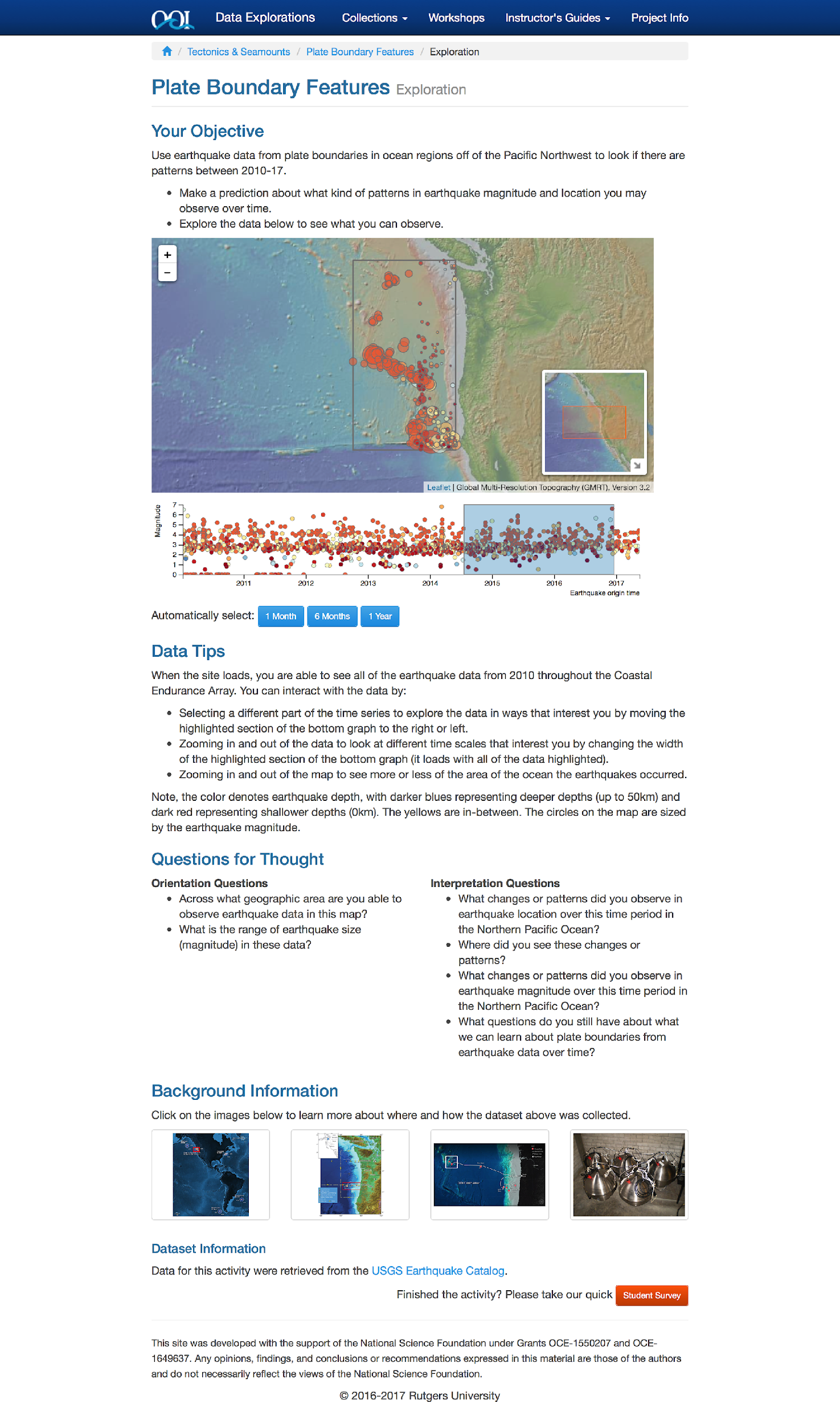 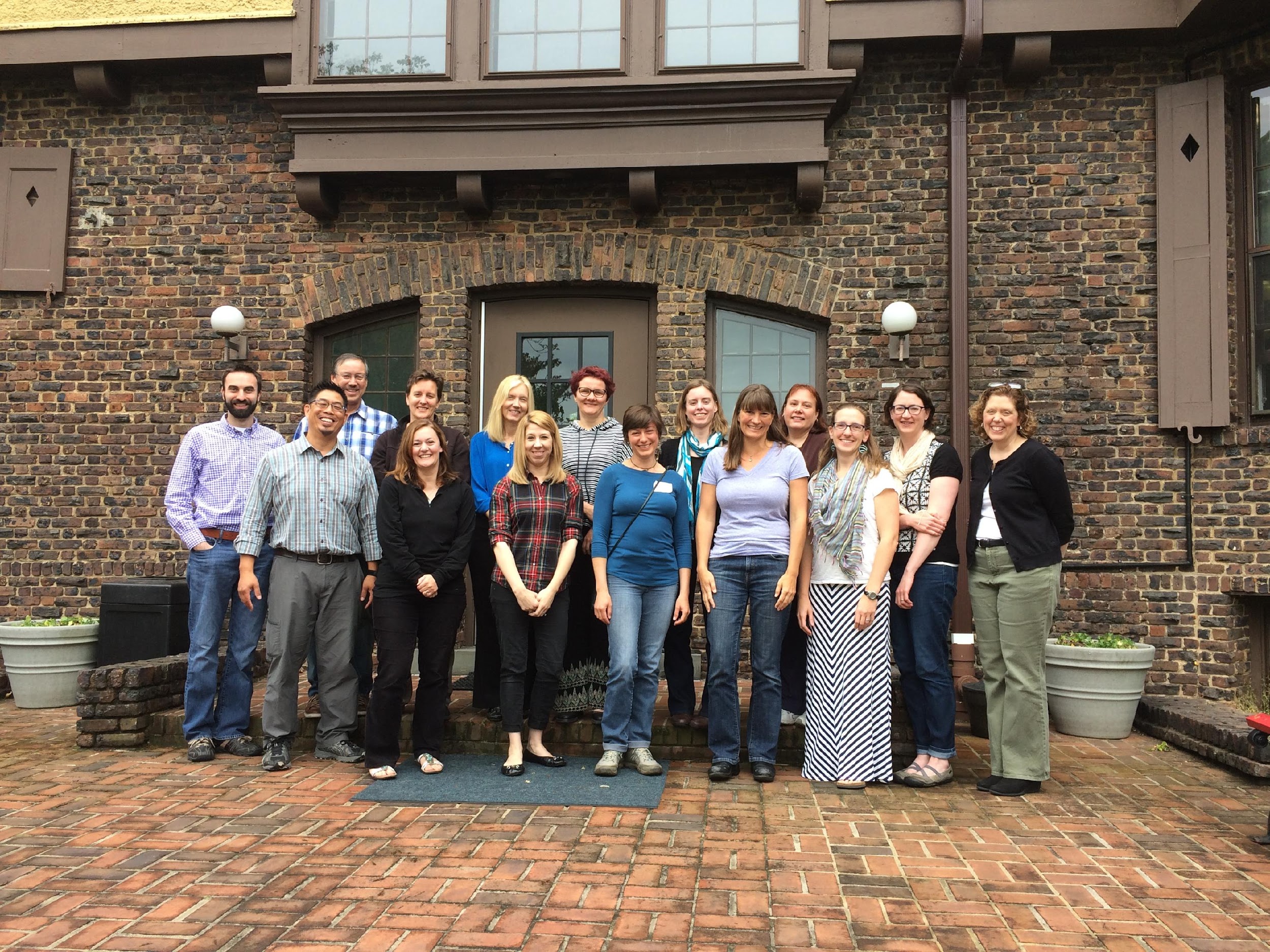 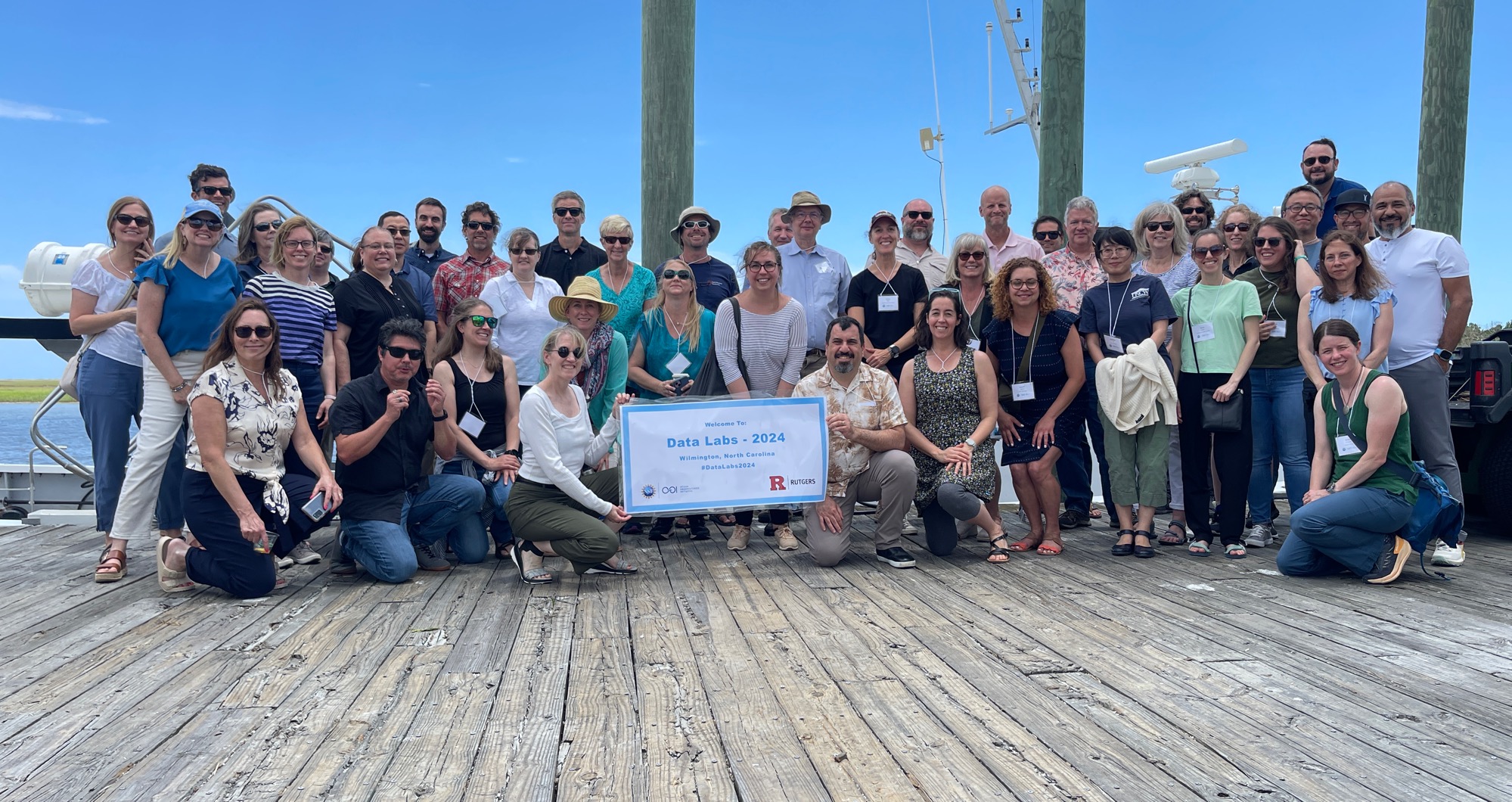 Data Labs Community of PracticeParticipation Opportunities
Community of Practice Levels
OOI Data Labs Member Engagement Levels
[Speaker Notes: ﻿A CoP is defined by (1) a shared domain of interest, (2) a community of joint engagement, and (3) a shared repertoire of practices. ﻿(Wenger, 1998, p. 73) from Reinholz 2021]
The growing OOI Ocean Data Labs community!
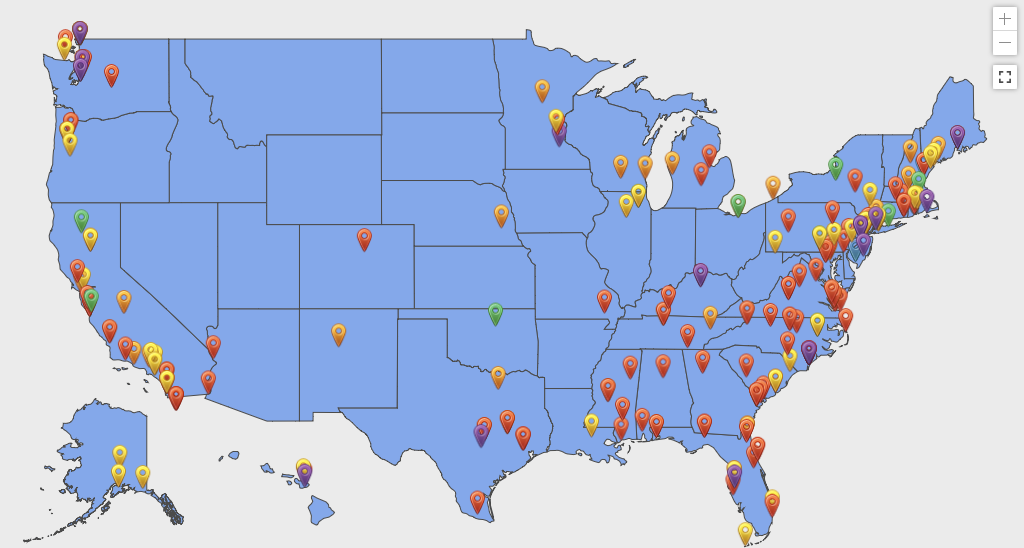 Participants (red)
Attended a 1-day workshop

Pilot Testers (orange)Attended one of our weekend pilot workshops in 2016-2017, or pilot tested our OOI Lab Manual.

Designers & Developer (yellow)Participated in one of our week-long professional development design workshops

Fellows (green)2020 fellowship cohort

Community Leaders & Authors (purple)Members of the core project team and long-time peer leaders
https://datalab.marine.rutgers.edu/community-map/
251+ members as of March 2025
How do we make ocean data accessible to educators and students?
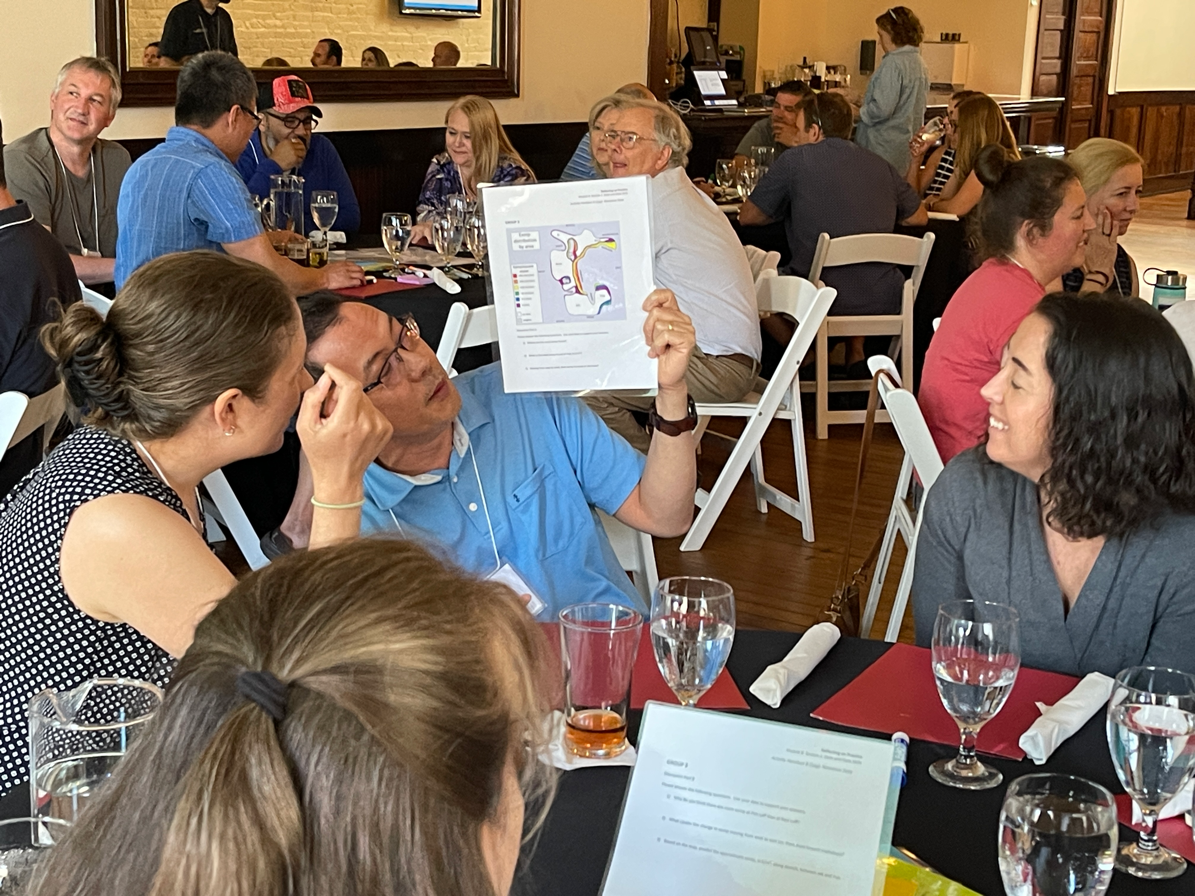 2022 Data Labs Reach Survey
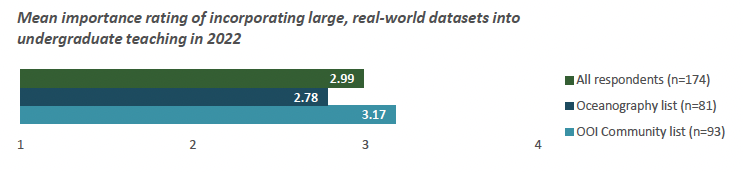 Educators would like to incorporate real-world ocean datasets into their courses…
Very important
Not at all important
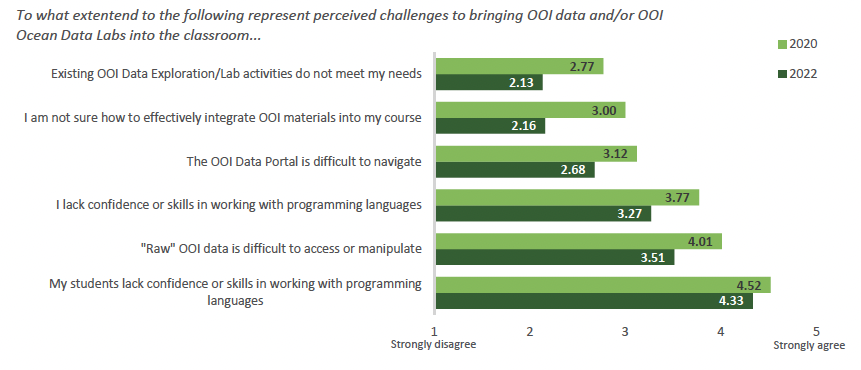 But they still need help, especially with raw data and programming.
Wilmington Workshop Participants…How comfortable are you in incorporating oceanographic datasets into your teaching?
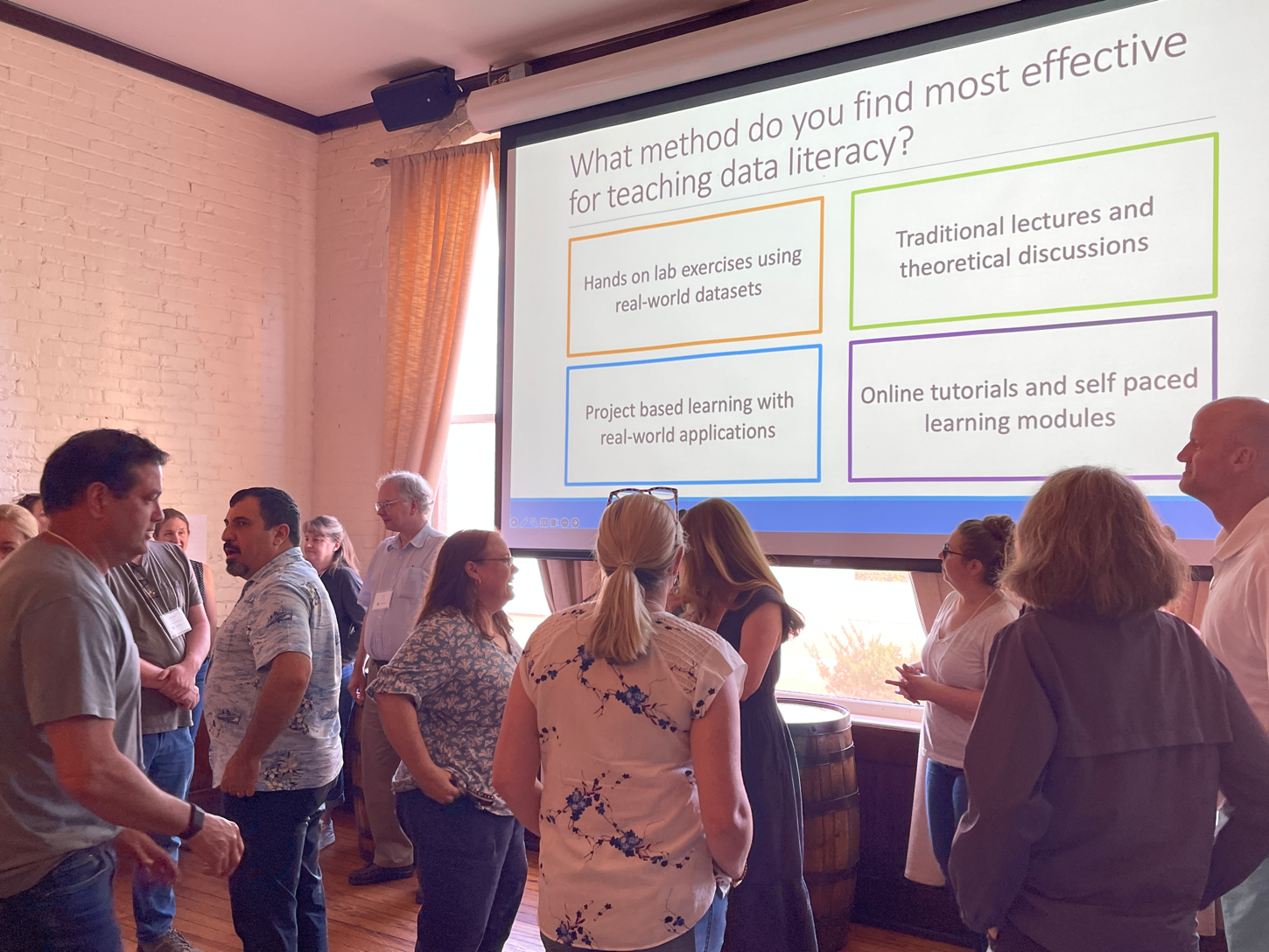 Our Design Process for translating OOI data into educational resources
Identify Target Scientific Concepts & Skills
Match with Research Results
Find Available Instrument Data
Cleanup the Dataset
Make Interactives & Visualizations
Add Educational Surrounds (Context)
Resource collections are created by the community through
curricular workshops, fellows, pilot testers and more…
Lichtenwalner 2021
OOI Data Lab ManualAlignment to Intro Oceanography curriculum
OOI science themes 
and data availability
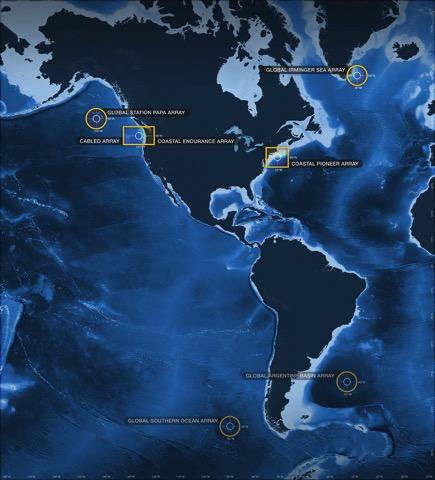 common Oceanography textbooks
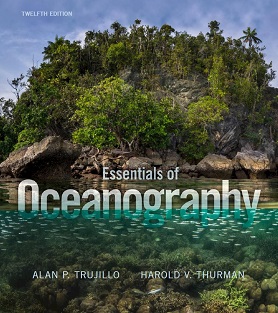 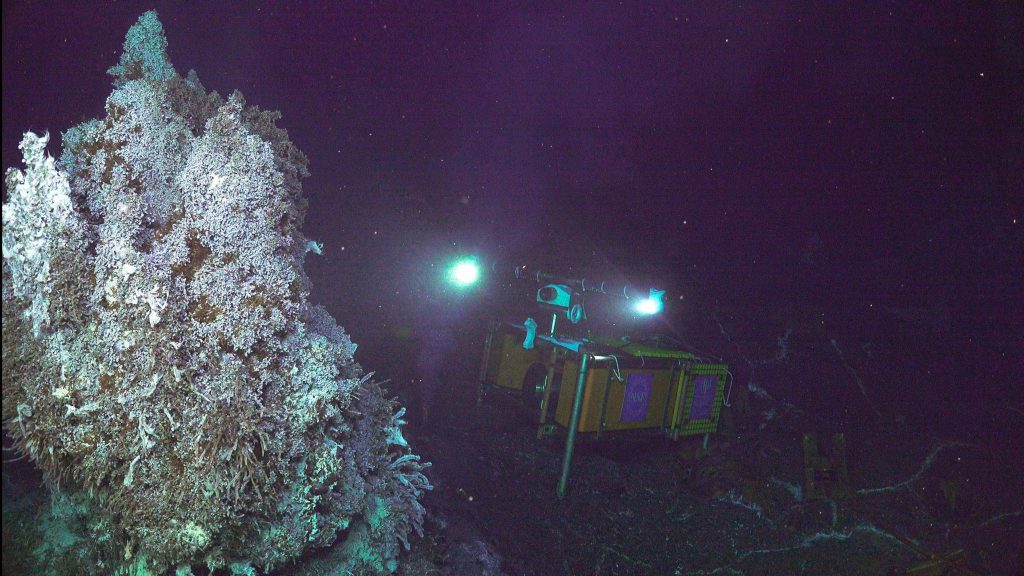 Workshop Design Approach
OOIData + Science
(content)
OOI Science
Data Explorer Demo
Data Exploration Activities
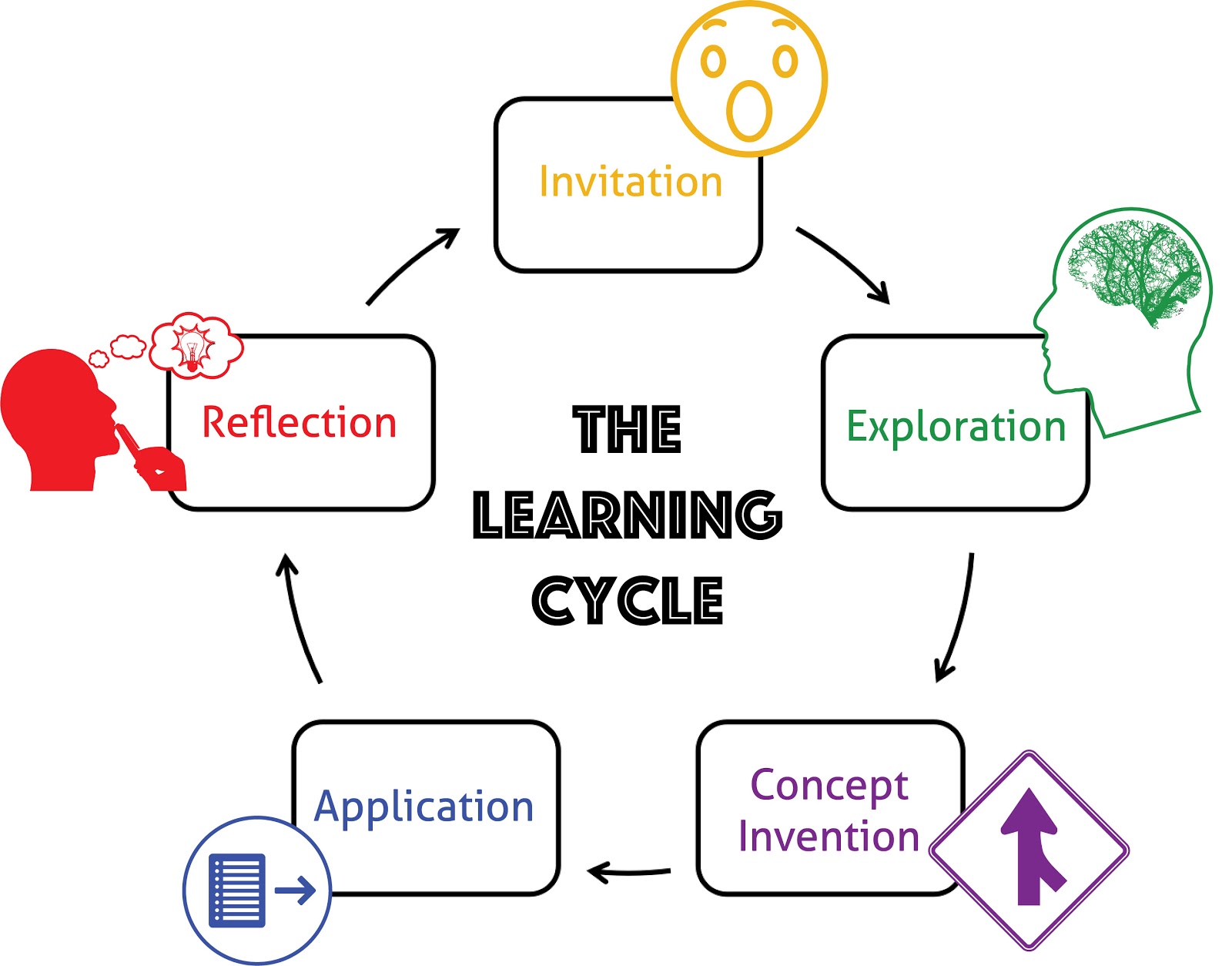 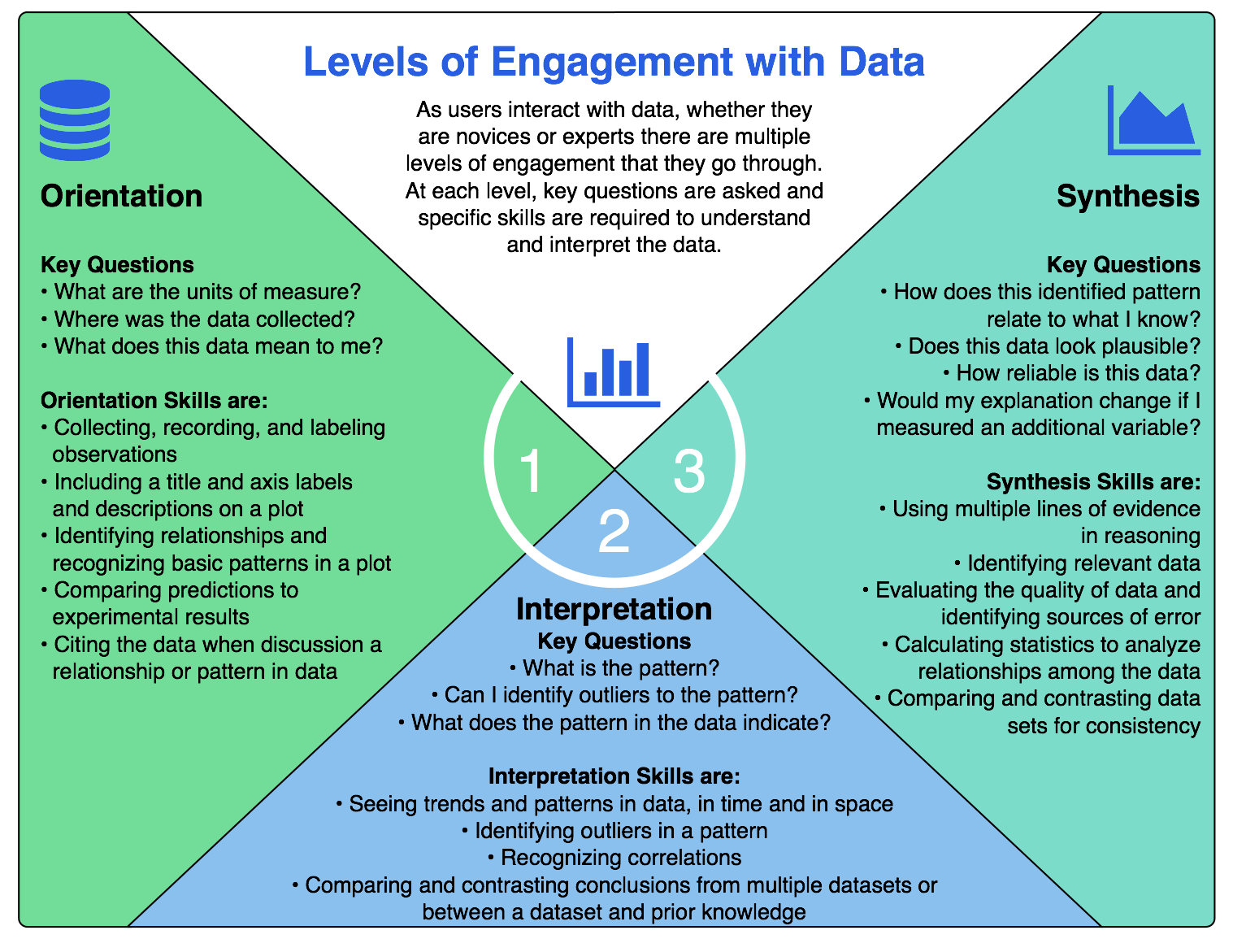 Educational Pedagogy
(methods)
Data Literacy (skills)
Lawrence Hall of Science
Learning Cycle (implementation planning)
Active Learning Strategies (hands-on learning)
Question Formulation Technique (QFT)
Backwards Design (activity development)
Hotaling et al. (2019)
Data Skills Building (Data Literacy)
Data/Graph Interpretation (Levels of Engagement)
Coding/Python Intro (PRIMM Model)
Workshop Features
Data Skills Activities
Nonsense DataExperience working with unfamiliar data
Novice vs. Expert
Discrete vs. Continuous
Teaching with Data strategies
Data Explorer DemoAccess and visualize OOI datasets
Python notebooks
Pedagogy Activities
Learning Cycle
Thought SwapsThink-pair-share-square
“Four Corners” Discussions on teaching with data
Jigsaw Activities
QFT: Scientific inquiry and asking questions like scientists
Implementation planning
Shar-a-thon
Ocean Science Concepts & OOI Resources
Science Talks
Group exploration of OOI Data Labs resources
Peer faculty lightening talksExamples of integrating OOI into undergraduate teaching
Local facility tours
A peer community to learn from each other
2024 Data Labs Workshop – A variety!
Evaluation Results of Key Workshop Goals
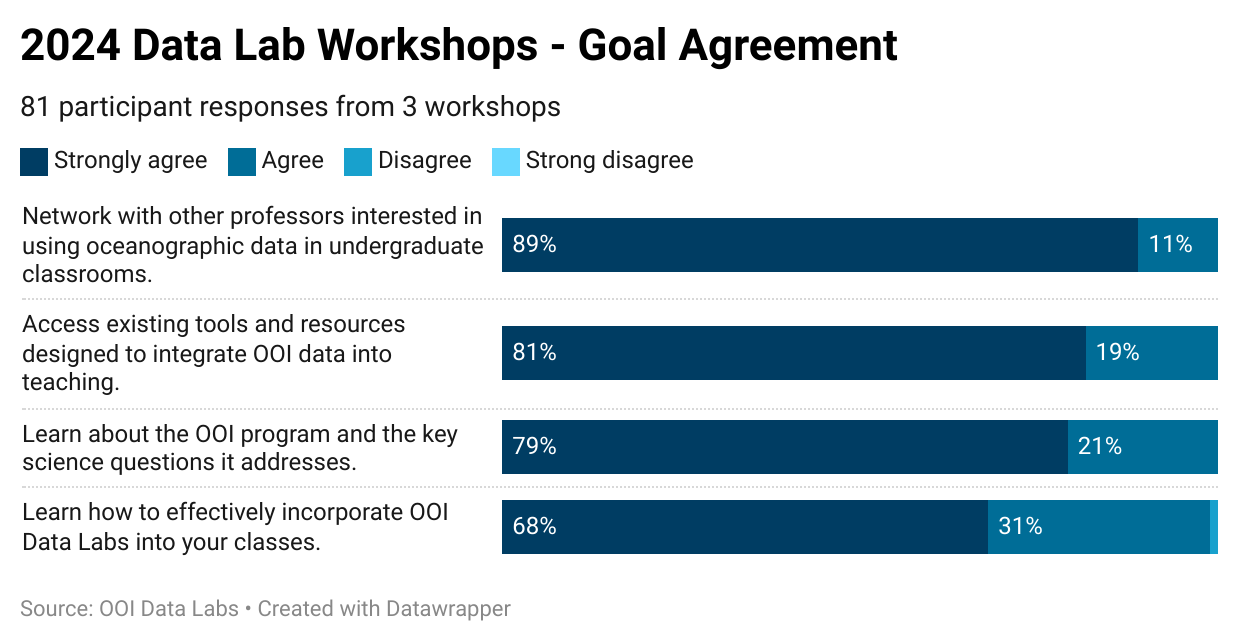 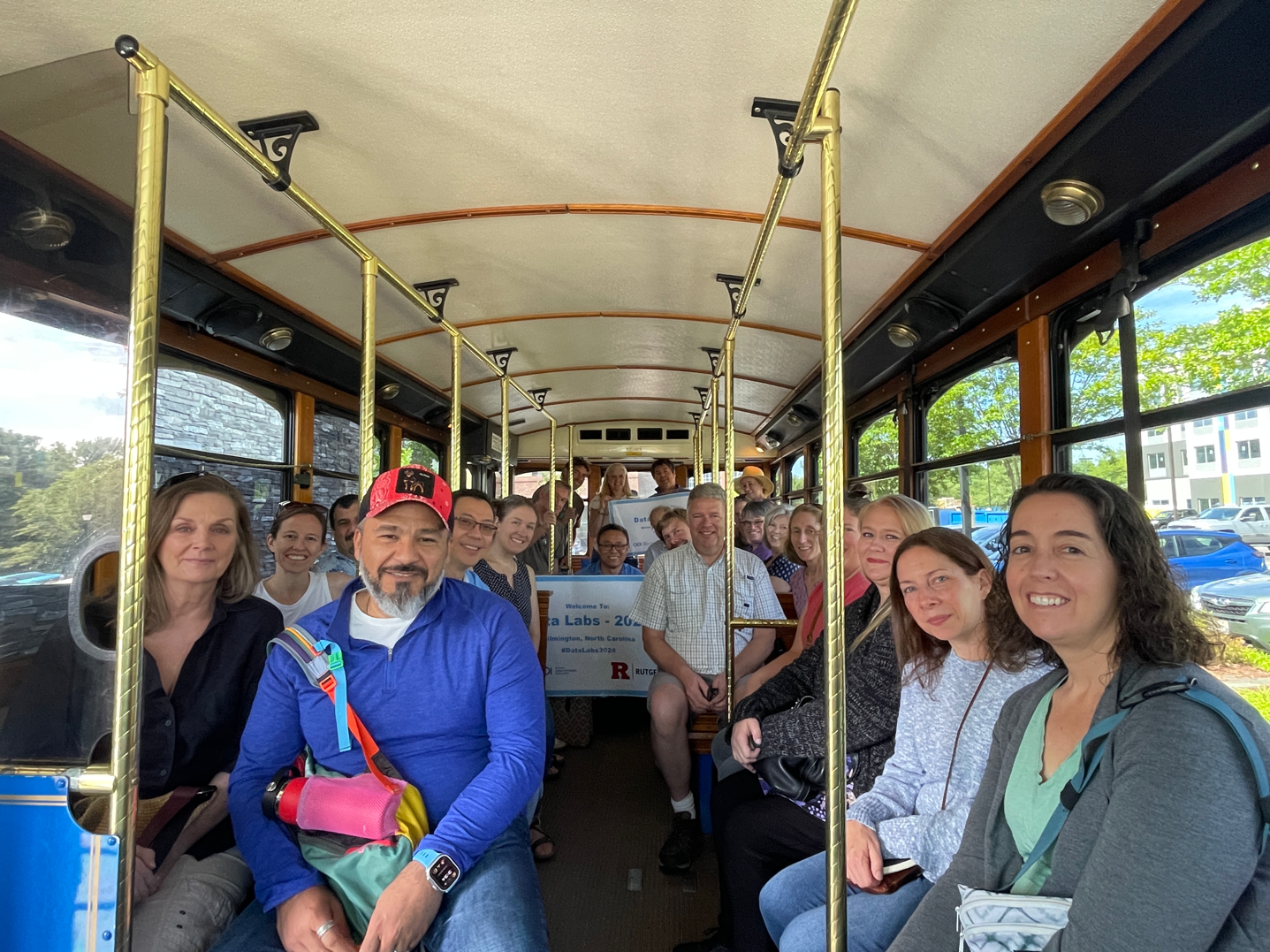 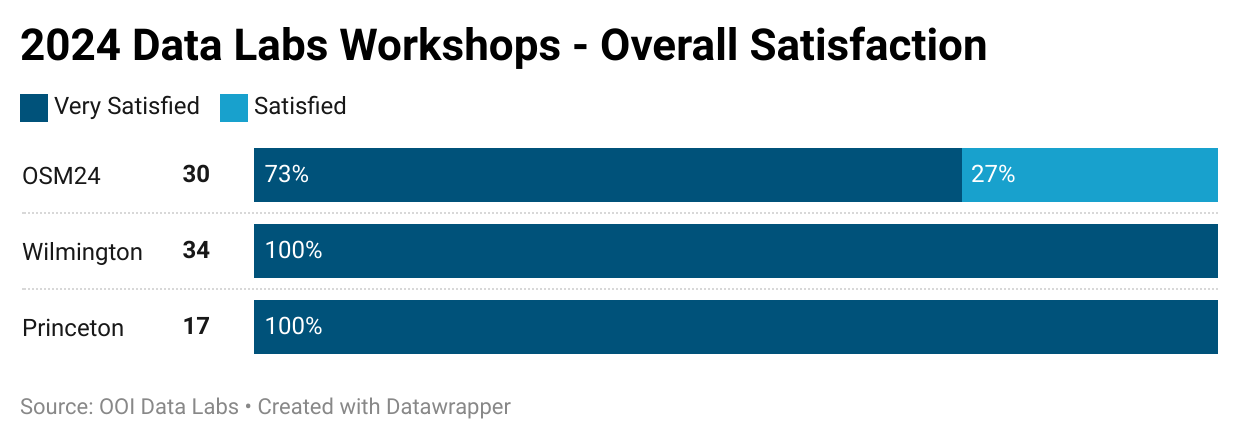 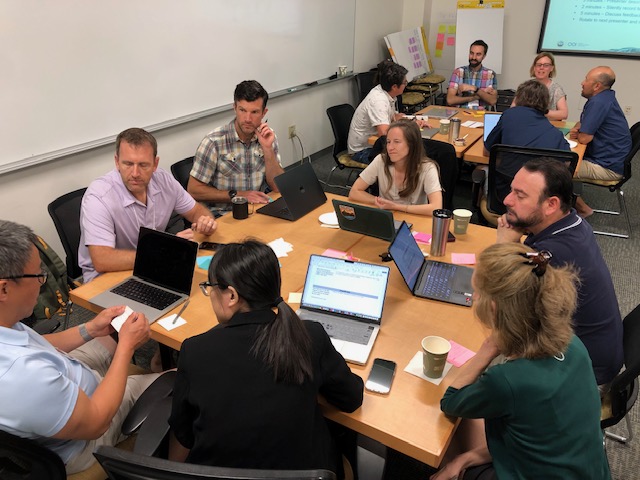 Lessons Learned from Participant Evaluations
Most Valuable Workshop Components
Community
The opportunity to network, share experiences and ideas with peers from similar instructions (R2, PUI) or class types (online, face-to-face).

Materials
Wide variety of lessons and data activities available at different levels.  
Contextual examples and pedagogical approaches to use them.

Workshop Format
Time to review activities and collaborate
Lightening talks, in-depth presentations.
Gaining feedback on action plans.
Modeling effective pedagogy was a key to learning!
What do participants still need?
More resources!  Topical lessons, datasets
More examples of how educators use OOI
A way to tie OOI datasets to real-world issues and events
Software support: More coding examples
A way to ask questions and share resources after the workshop (community discussion)
Assessment tools to measure impact
Demonstrations / hands-on activities to complement OOI datasets
New and revised activities in development for 2025
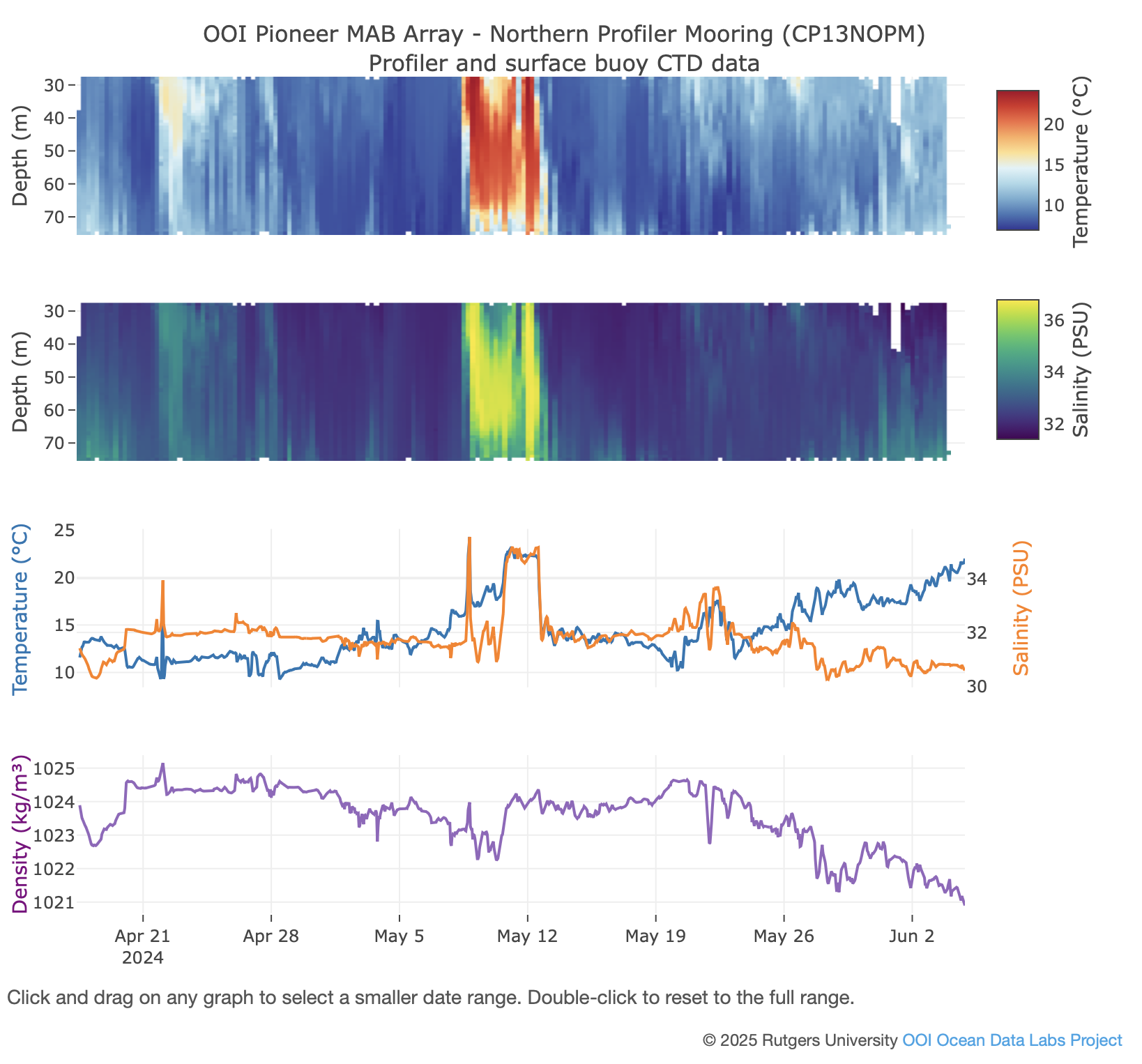 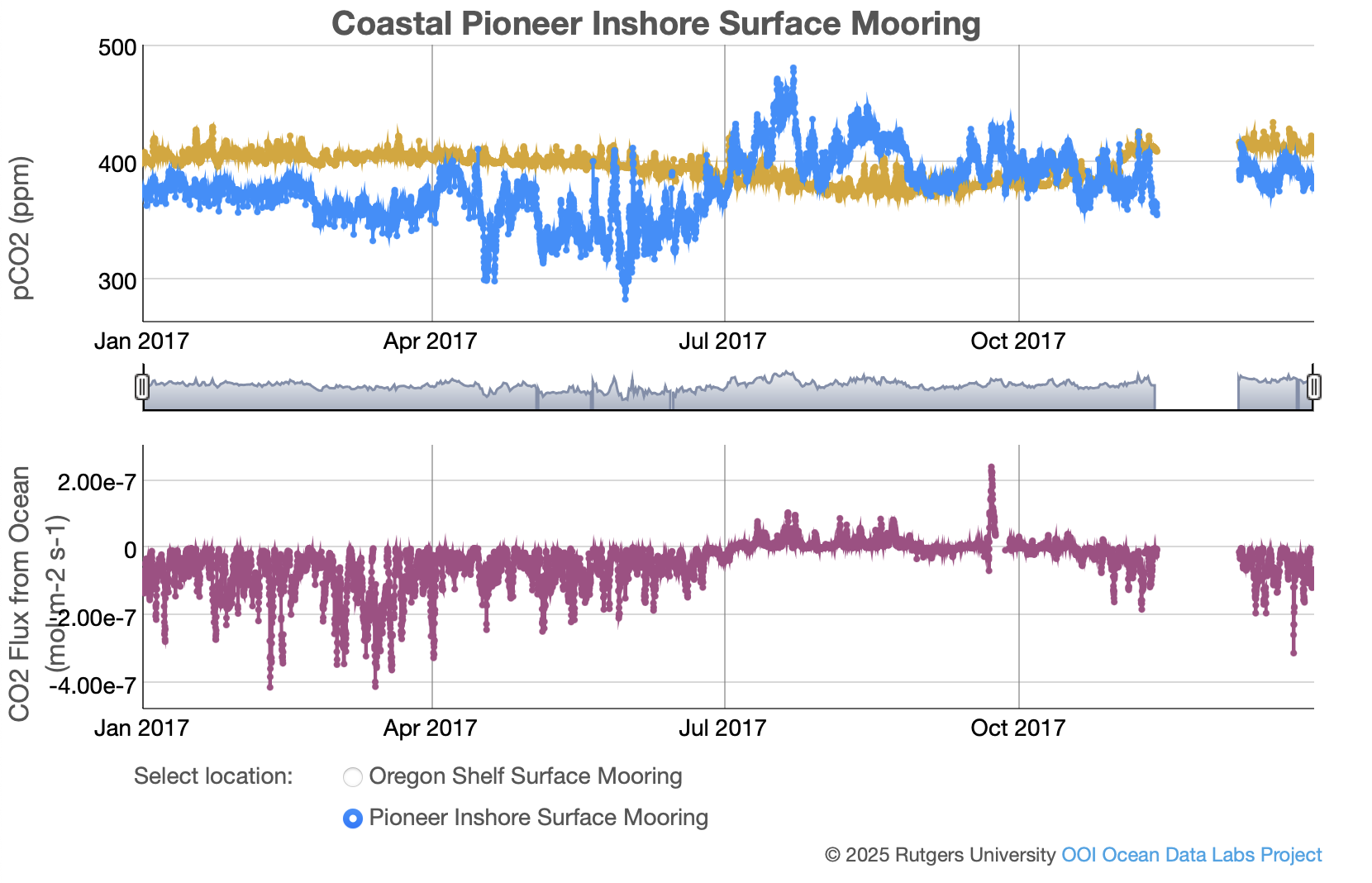 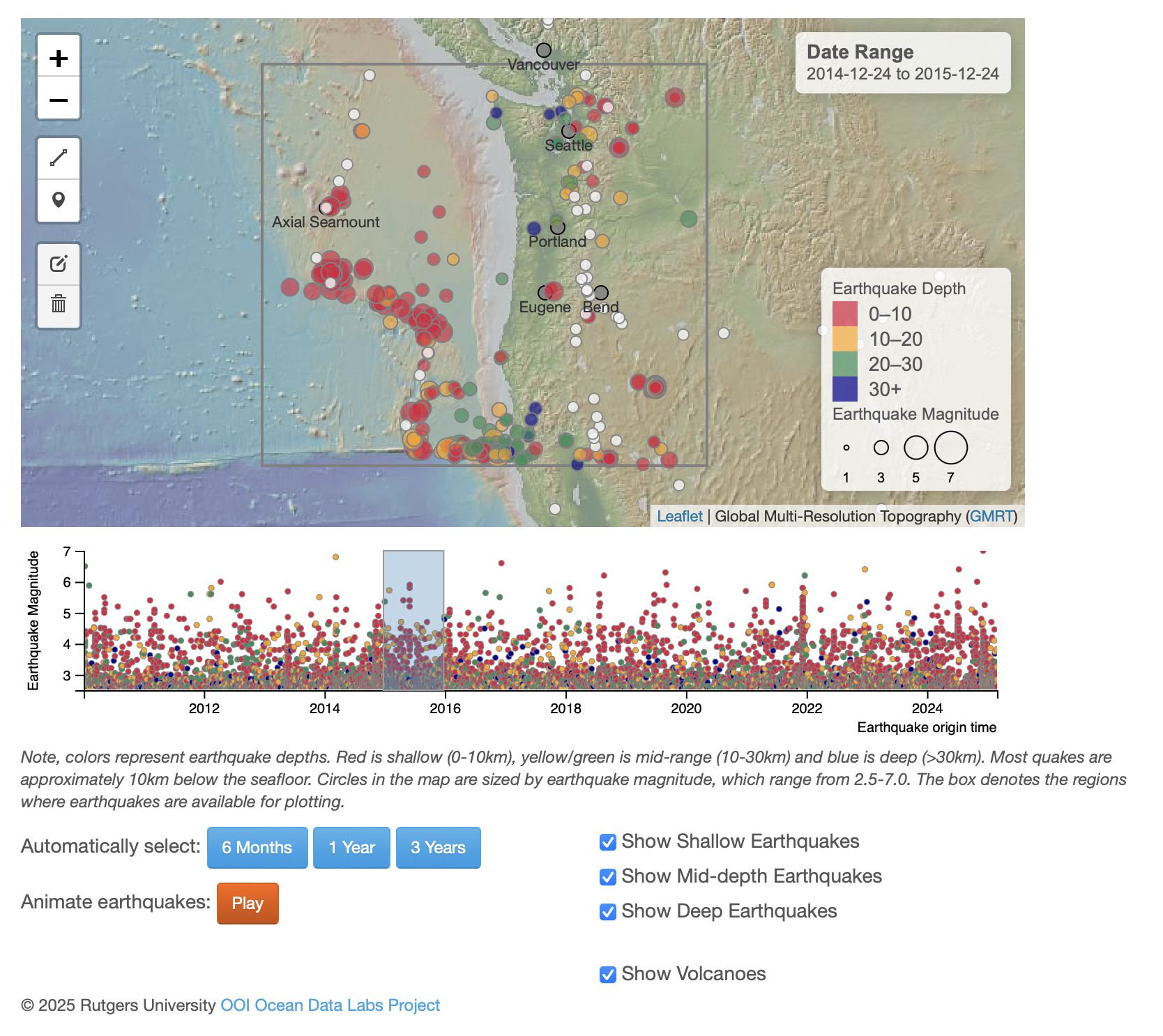 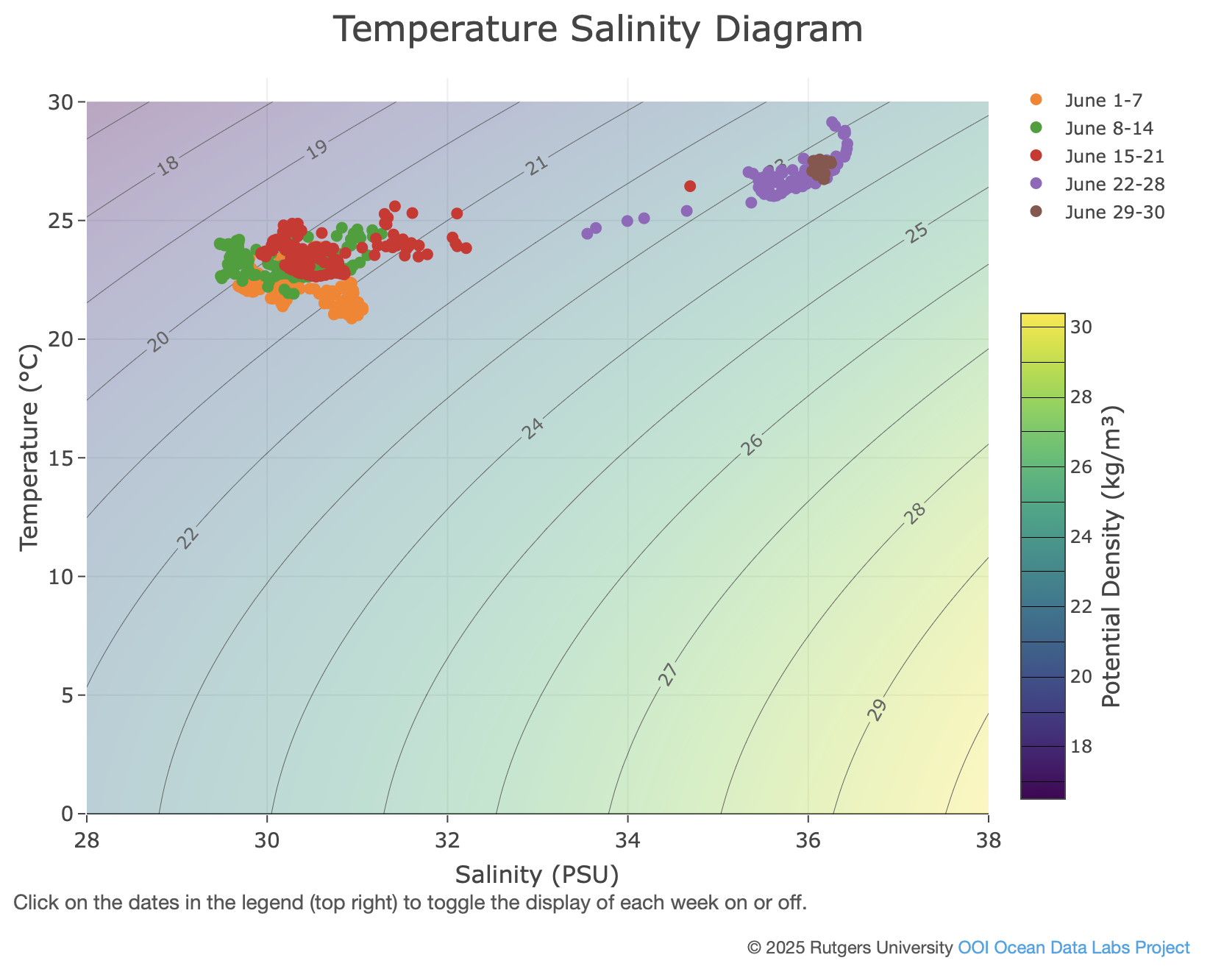 Ocean Acidification
Wildfire Impacts
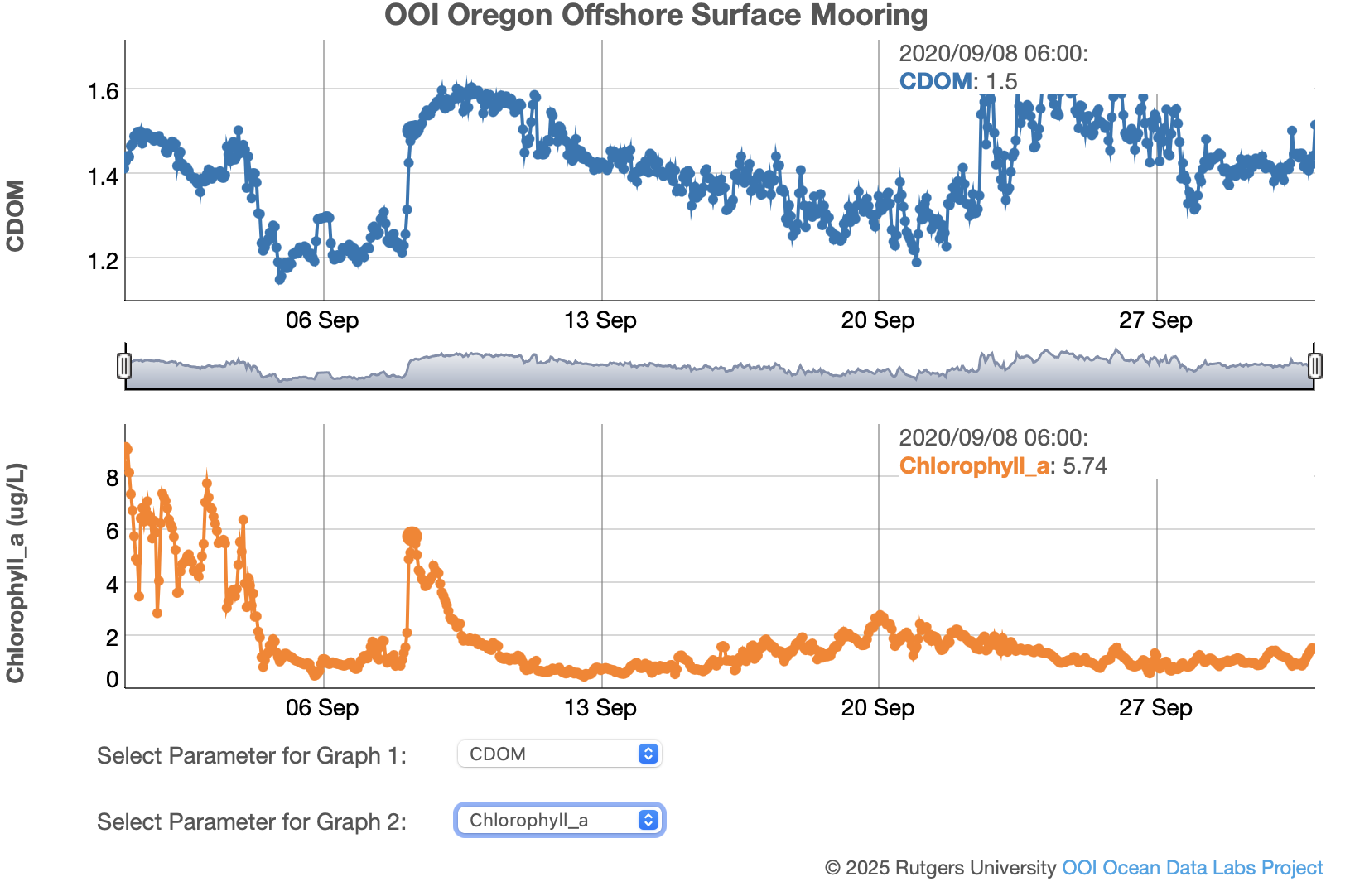 Plate Tectonics
Water Masses
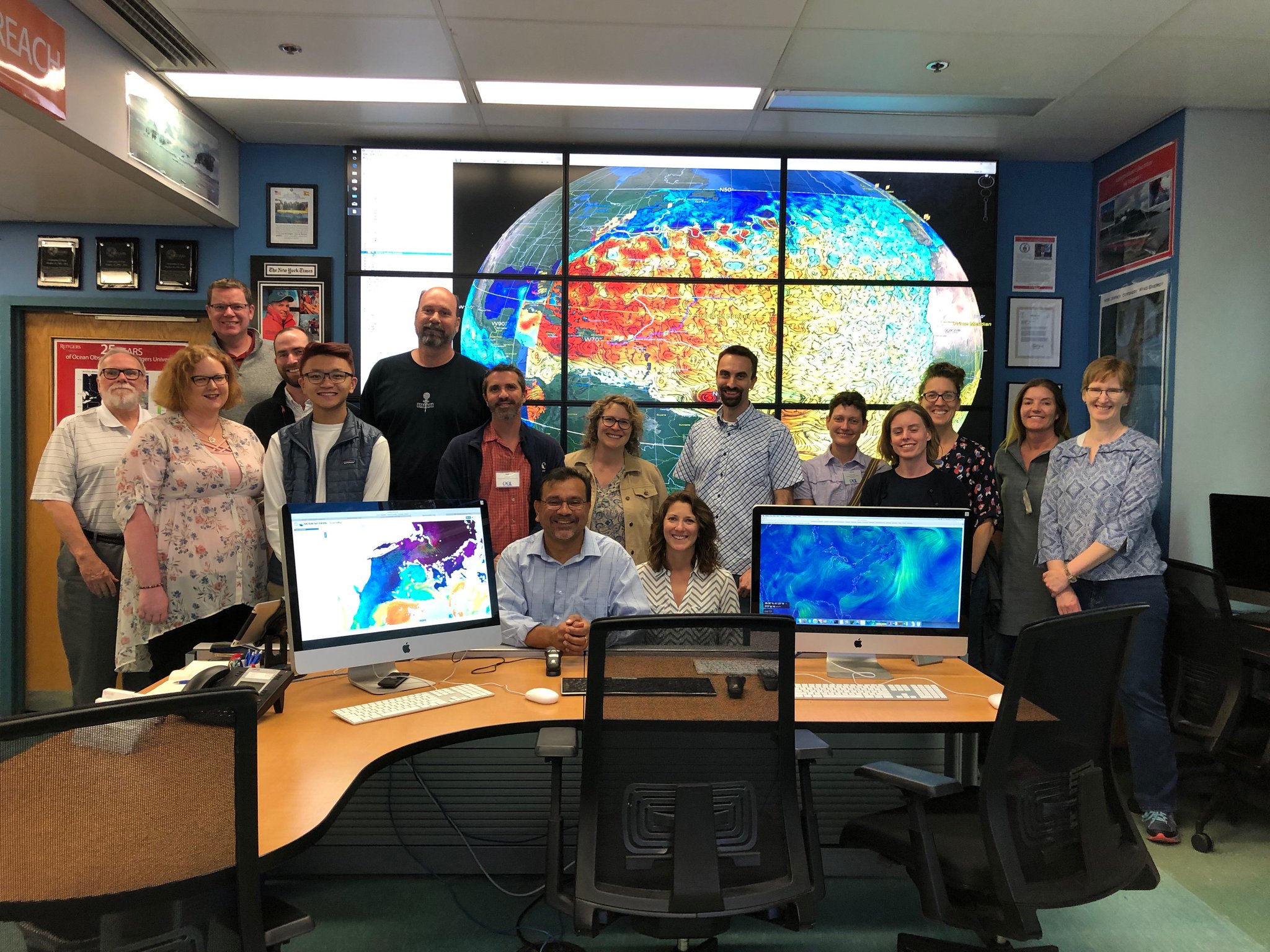 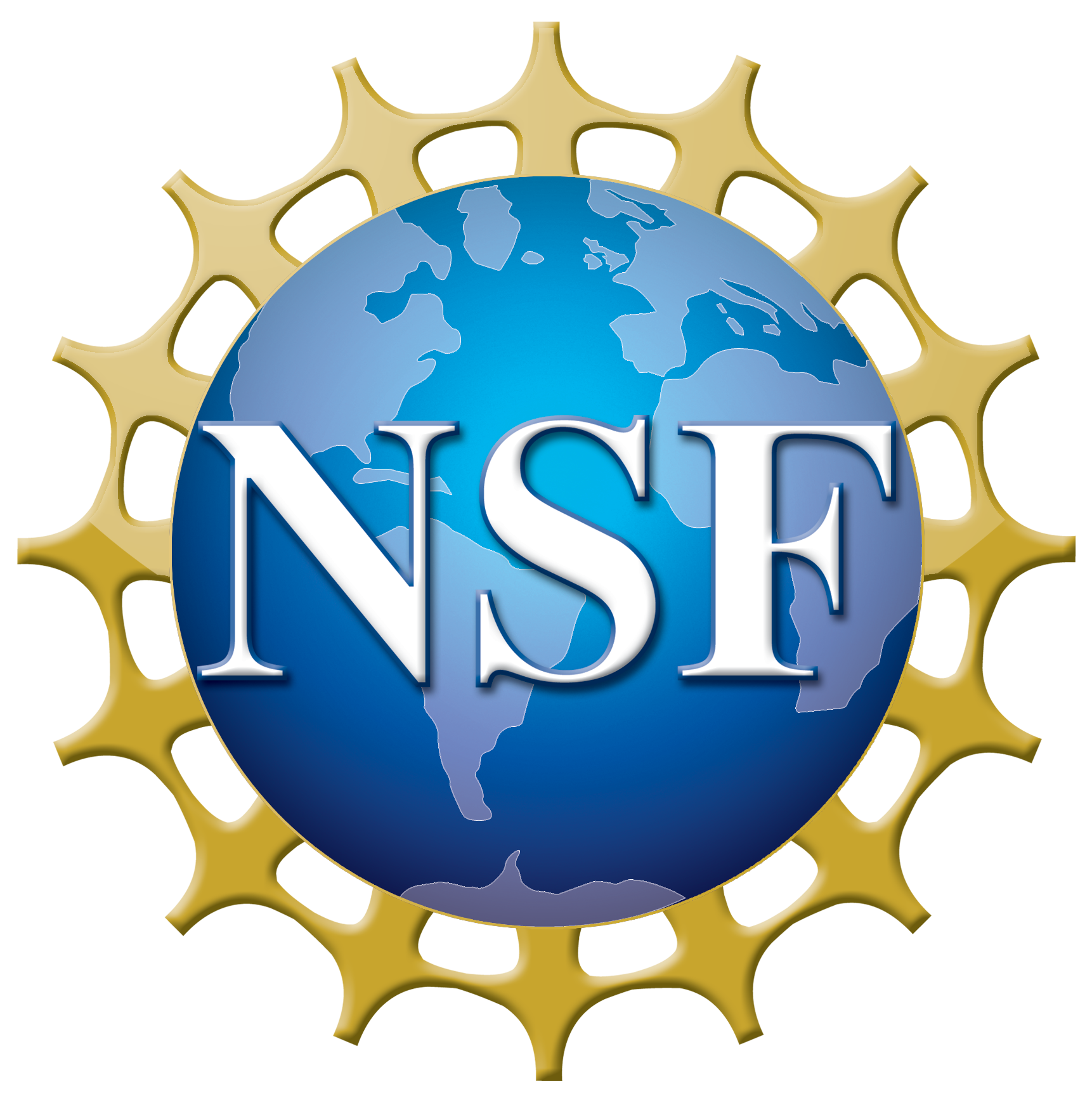 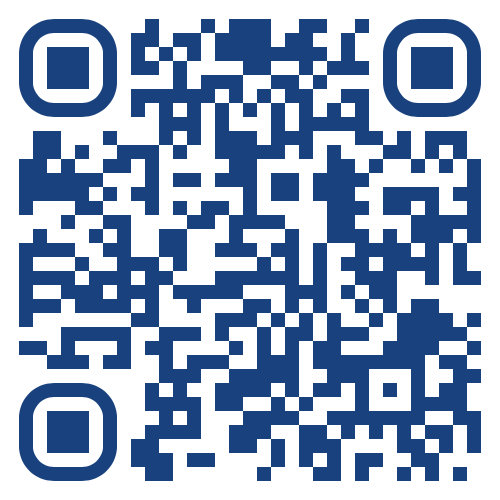 Thank you!datalab.marine.rutgers.edu